Классный час «Хлеб – всему голова»4 класс                                                                               Подготовила: А.Р. Ясова,                                                                           учитель начальных классов
1) Пищевой продукт, выпекаемый из муки, растворенной в воде (ржаной хлеб, пшеничный хлеб)
2) Такой продукт в виде изделия какой-нибудь определенной формы (круглый, высокий хлеб)
3) Зерно, из которого готовится этот продукт.
Хлеб -
1-3, 2-6, 2-1, 1-5      1-2, 2-4, 2-1, 1-6, 2-7      1-4, 2-3, 2-6, 2-3, 1-2, 1-7
Устный журнал«Хлеб – всему голова»
с
е
р
б
я
а
х
л
и
и
о
т
Первая страница«История   хлеба»
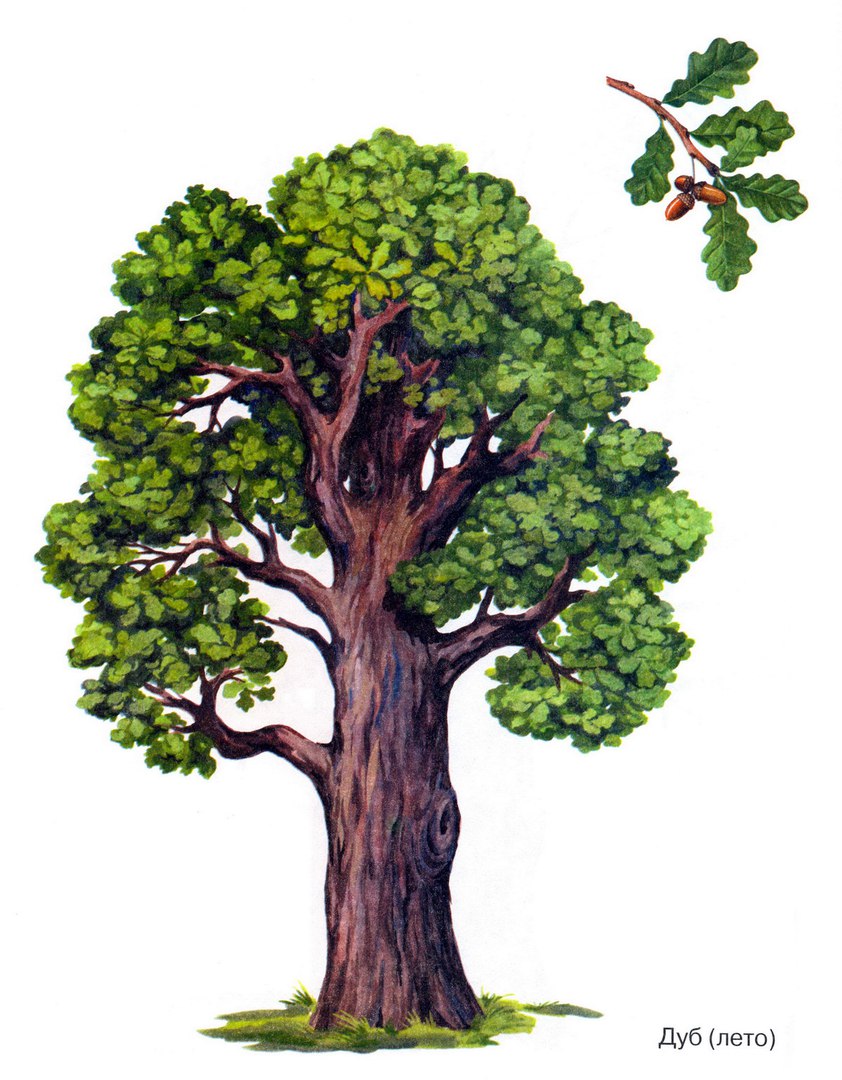 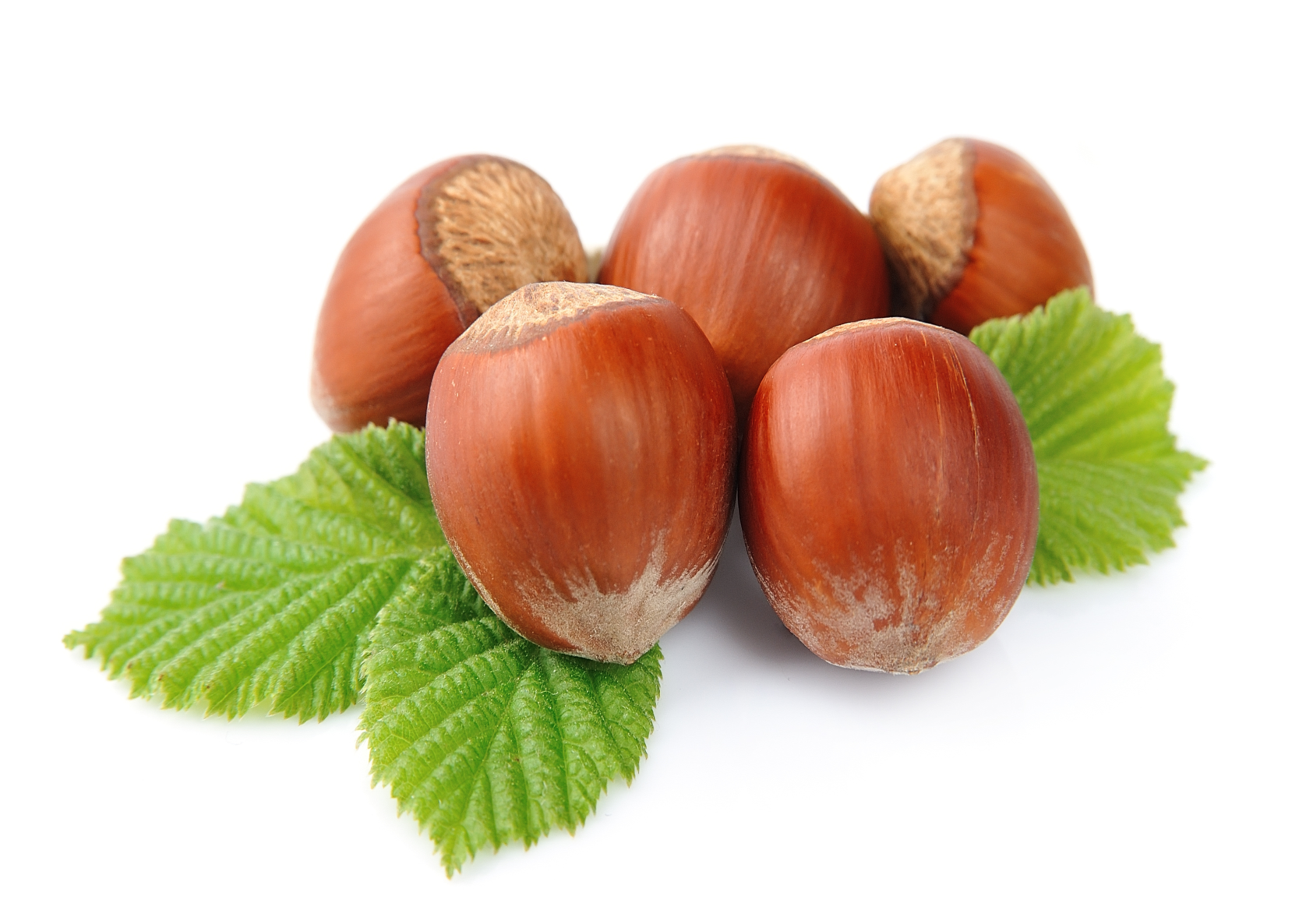 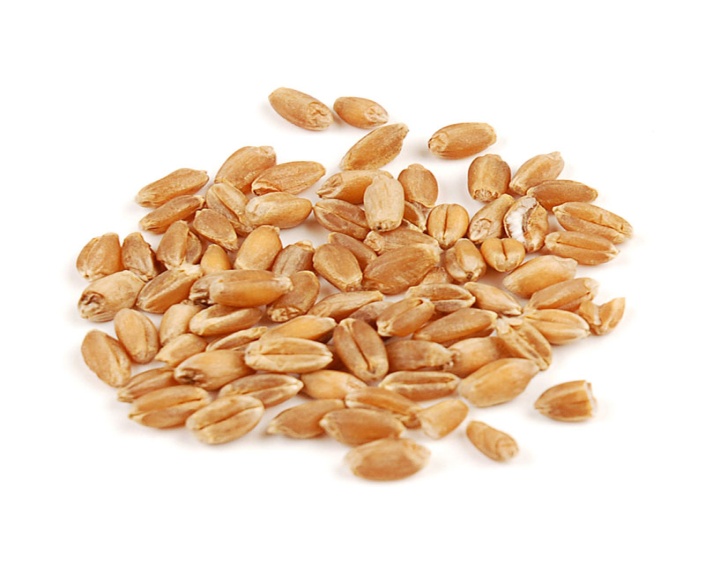 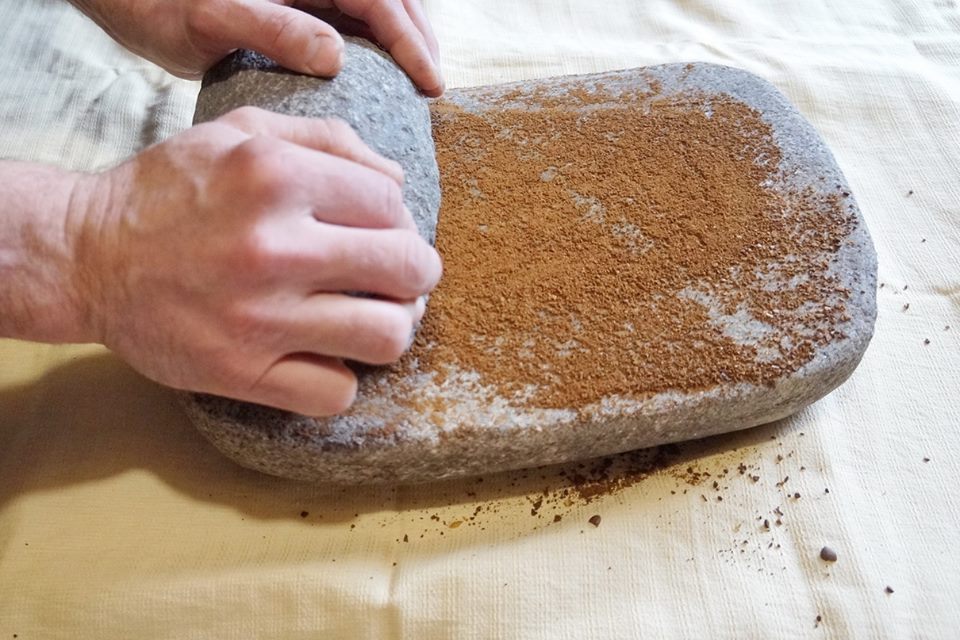 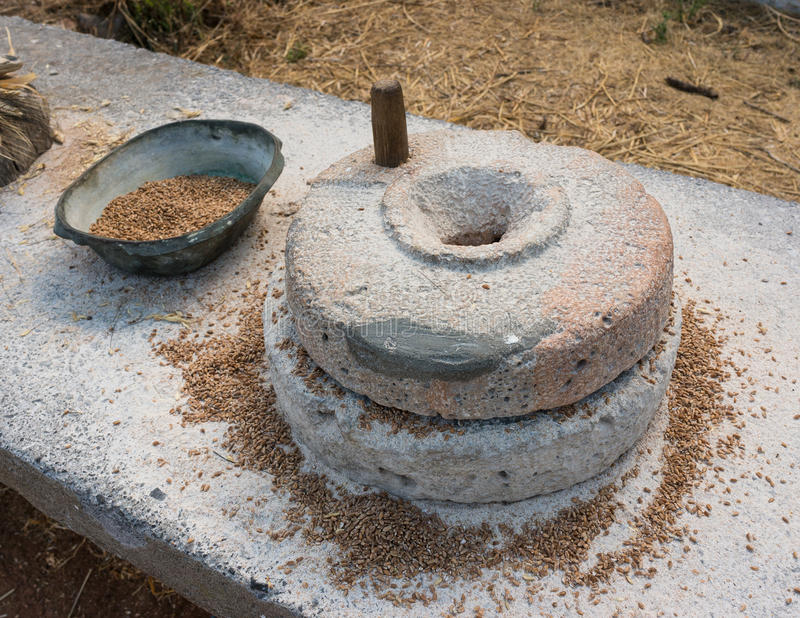 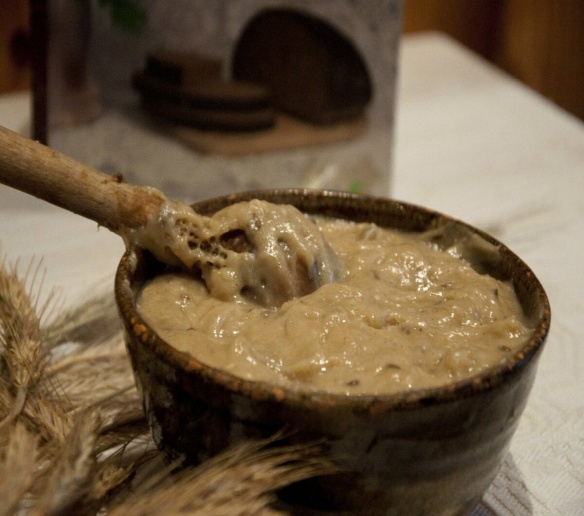 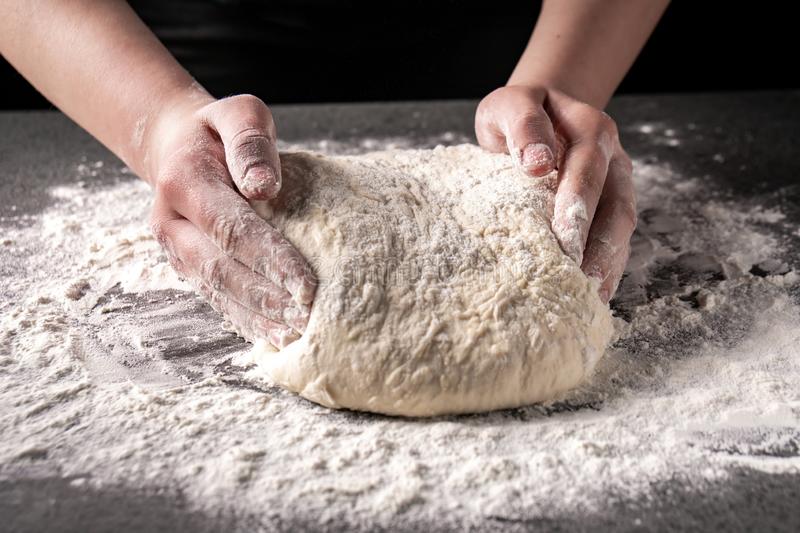 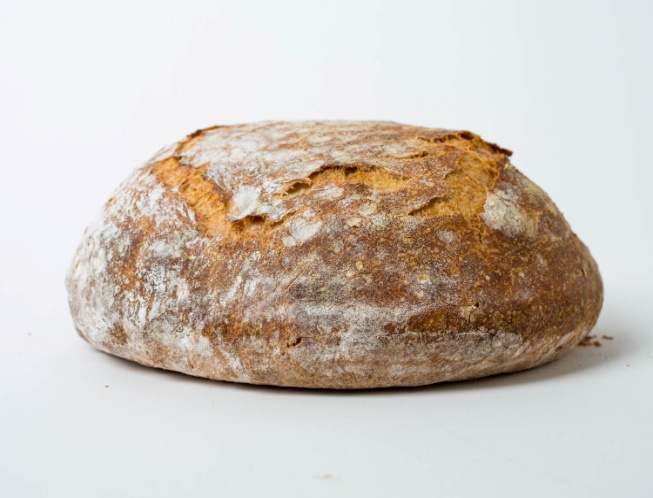 ЕИВТСЕШЕТУП АН ЕОНБЕЛХ ЕЛОП
Вторая страница«Путешествие на хлебное поле»
хлеб	фес		е	про						си		ны		и
Третья страница «Хлебные    профессии»
Хлебные     профессии
тракторист
повар
учитель
агроном
пианист
шофёр
портной
мельник
артист
комбайнёр
пекарь
кондитер
1234		  56274

		4-а		2-е		6-л		3-н
		1-ц		7-б		5-х
Четвёртая страница «Цена  хлеба»
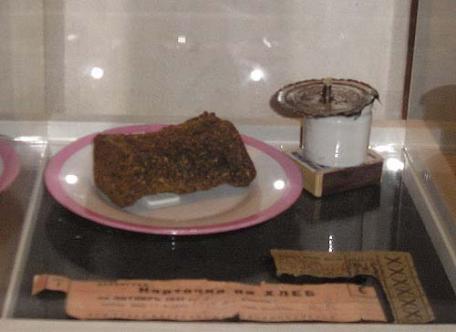 БРГ		ХЛБ
Пятая страница «Береги  хлеб»
Памятка.
1. Береги хлеб, он дорого достается.
2. Хлеба к обеду бери столько, сколько съешь.
3. Не оставляй недоеденных кусков.4. Никогда не бросай хлеб.5. Не играй с хлебом.
6. Продли жизнь хлебу.7. Подними брошенный кусок, отдай птицам,  
    но не оставляй на полу, на земле, чтобы не    
    затоптали в грязь человеческий труд.
Сегодня я узнал, что…
Я буду …
Я расскажу …